COGWORKS
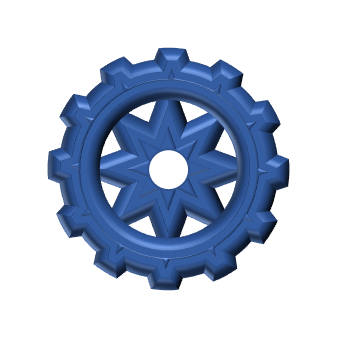 START
THE GAME IS TO CONNECT THE MOTOR COG TO THE CONVEYOR BELT COGS BY LINKING ALL THE OTHER COGS. LINK THEM TO WHERE THE LIGHTS ARE PULSING.
IN ‘SLIDE SHOW’ MODE, CLICK ON ‘START’ ABOVE TO SEE THE FIRST PLAYING SLIDE AND THE SPIN OF THE COGS
CLICK ON THE ‘REPOSITION COGS’ BUTTON TO SELECT AND MOVE THE COGS 
CLICK ON ‘SLIDE SHOW TAB > FROM CURRENT SLIDE’  TO SEE THE COGS IN MOTION AGAIN
                           (THERE IS A POSSIBLE SOLUTION TO VIEW IF REQUIRED)
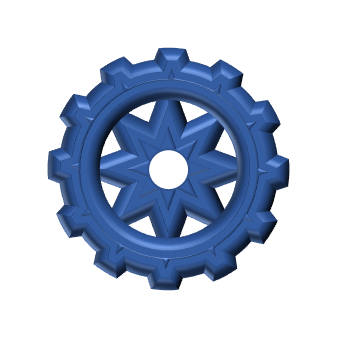 MOTOR COG
ALL COGS MUST BE USED
EACH COG MUST  TURN ONE OTHER COG ONLY
THE MOTOR COG CANNOT  BE MOVED
COGS CANNOT  BE RESIZED
COGS CAN  BE ROTATED
STOP WHEN YOU ARE SATISFIED THAT THE COGS ARE ACCURATELY LINKED AND MOVE ON VIA THE ‘NEXT’ BUTTON
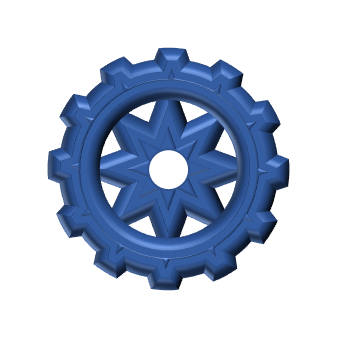 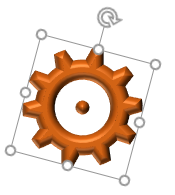 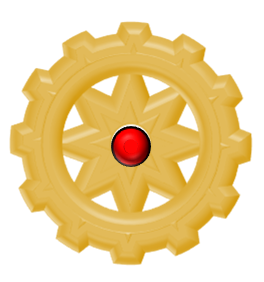 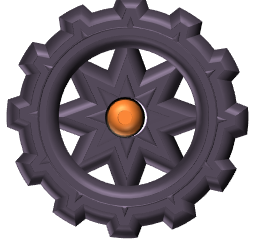 GAME 1
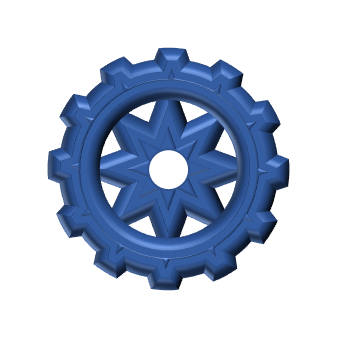 REPOSITION COGS
POSSIBLE SOLUTION
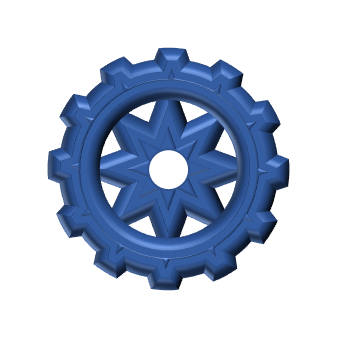 NEXT GAME
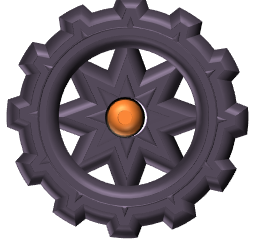 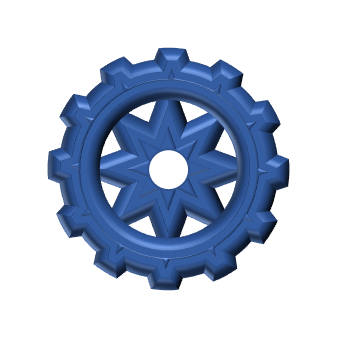 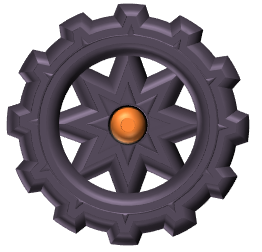 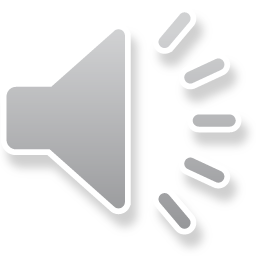 GAME 2
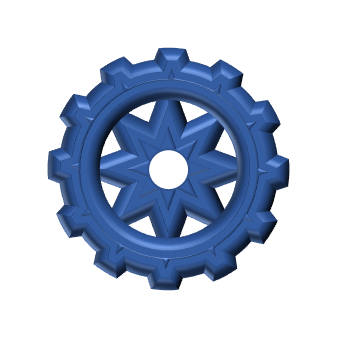 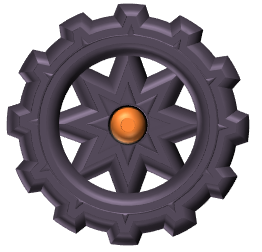 POSSIBLE SOLUTION
NEXT GAME
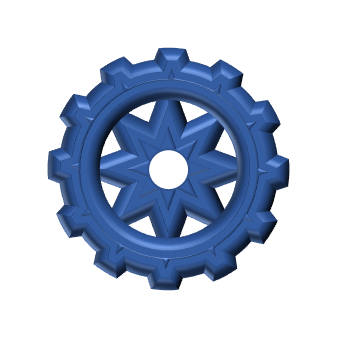 REPOSITION COGS
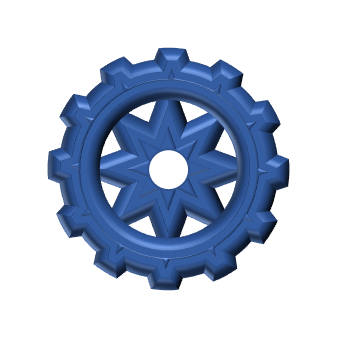 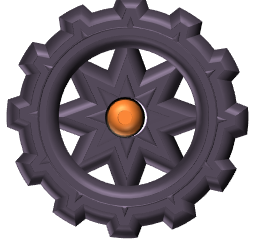 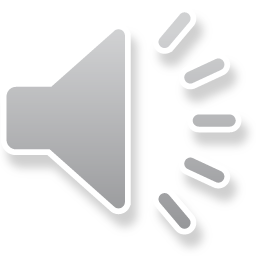 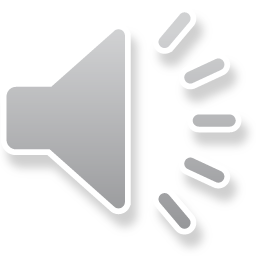 GAME 3
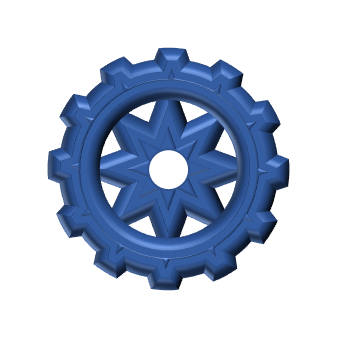 REPOSITION COGS
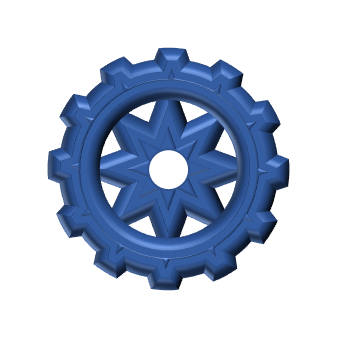 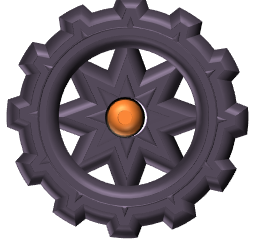 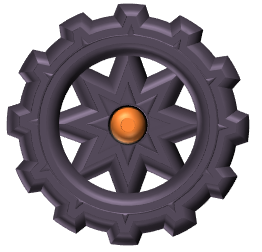 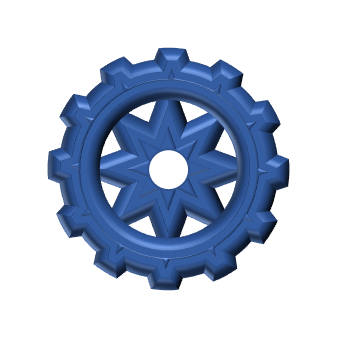 POSSIBLE SOLUTION
NEXT GAME
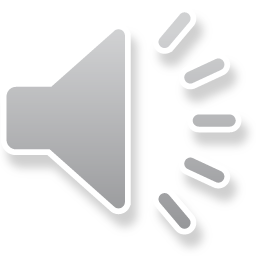 GAME 4
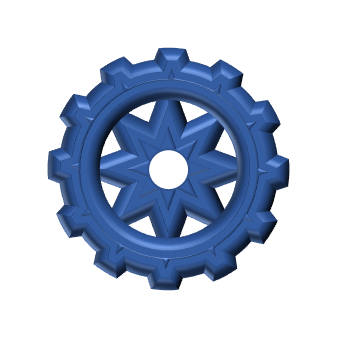 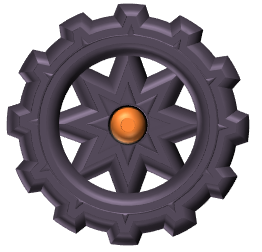 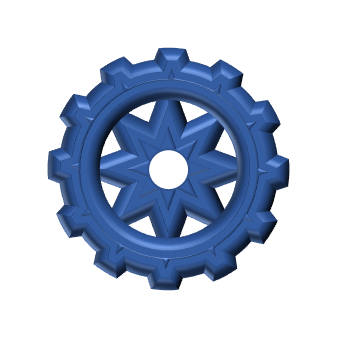 REPOSITION COGS
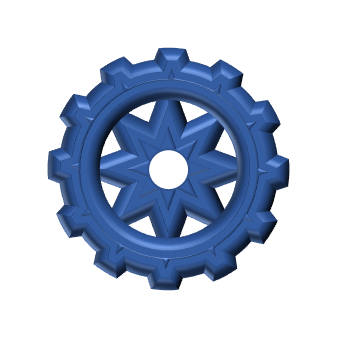 POSSIBLE SOLUTION
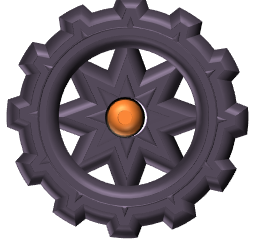 NEXT GAME
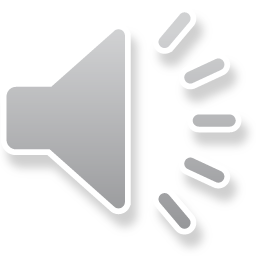 GAME 5
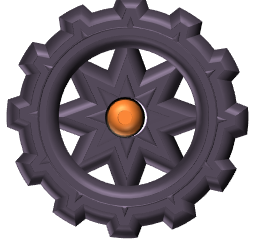 POSSIBLE SOLUTION
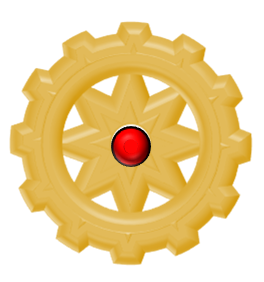 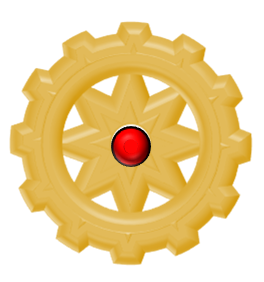 NEXT GAME
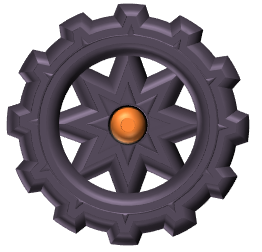 REPOSITION COGS
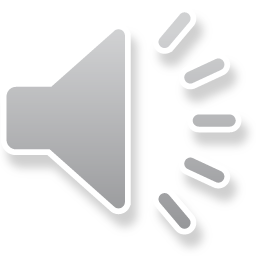 GAME 6
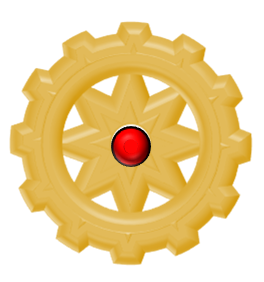 REPOSITION COGS
POSSIBLE SOLUTION
NEXT GAME
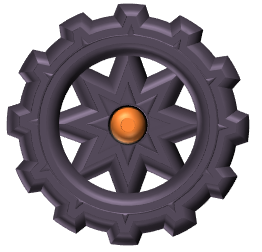 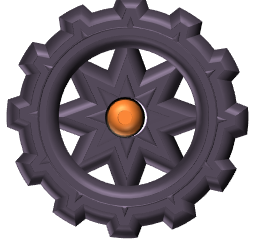 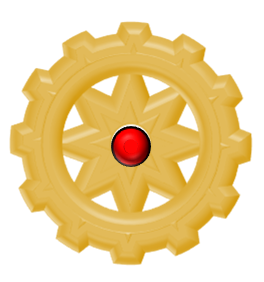 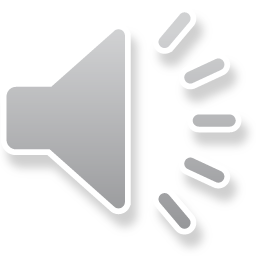 GAME 7
POSSIBLE SOLUTION
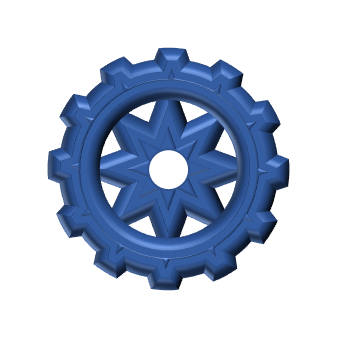 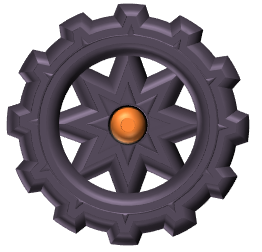 NEXT GAME
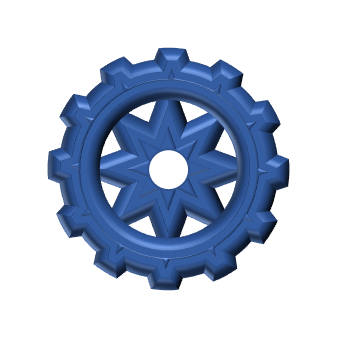 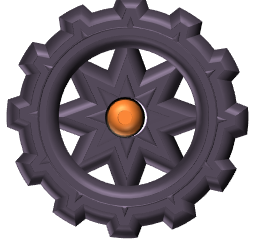 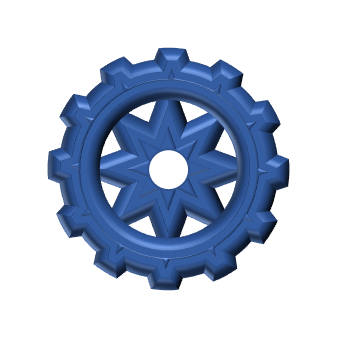 REPOSITION COGS
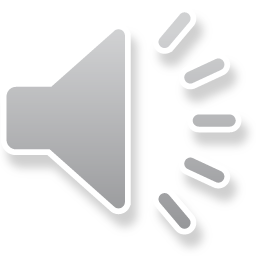 GAME 8
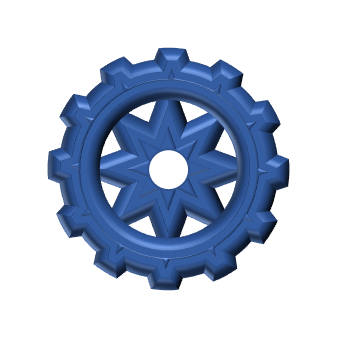 REPOSITION COGS
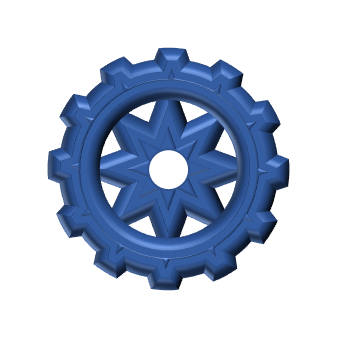 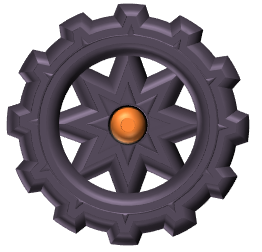 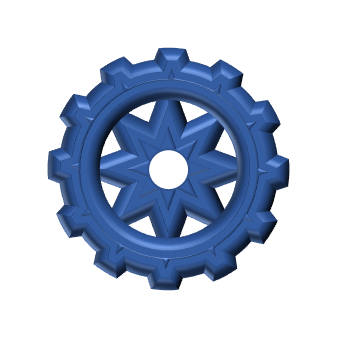 POSSIBLE SOLUTION
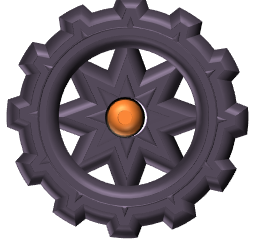 NEXT GAME
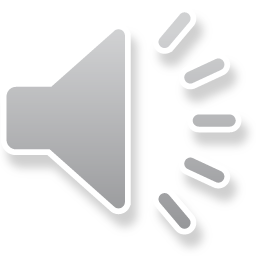 GAME 1
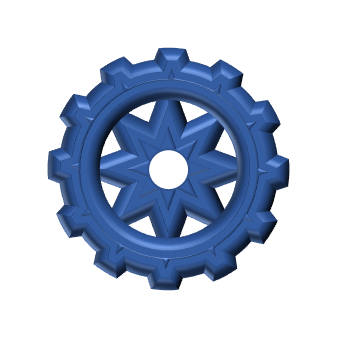 BACK
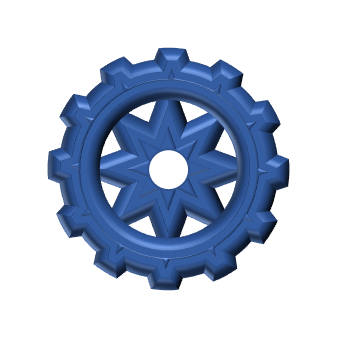 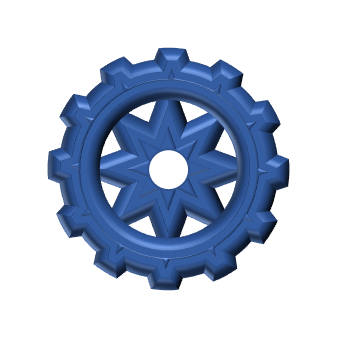 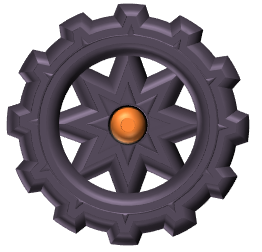 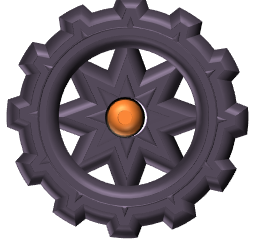 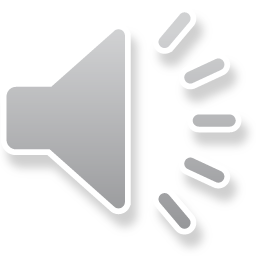 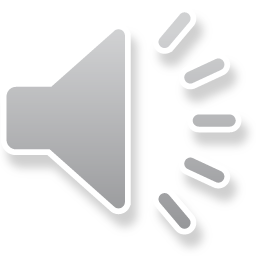 GAME 2
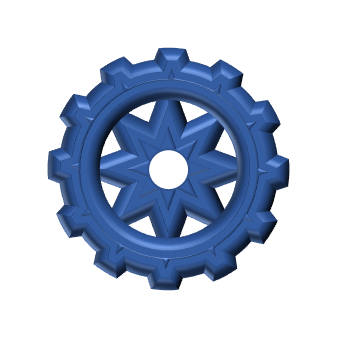 BACK
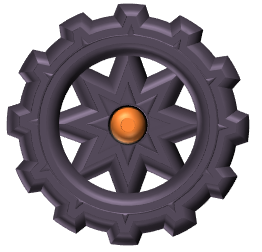 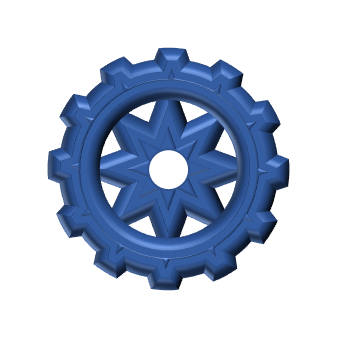 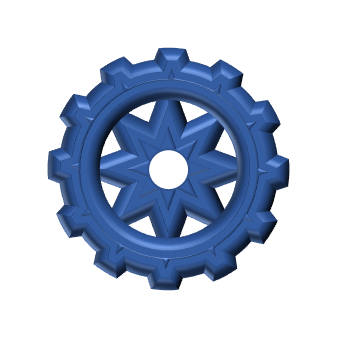 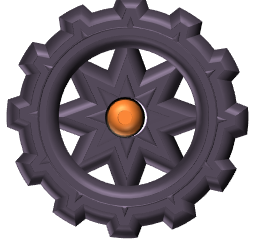 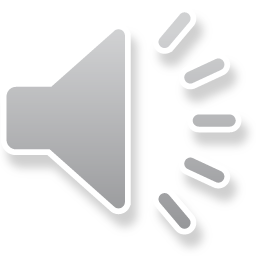 GAME 3
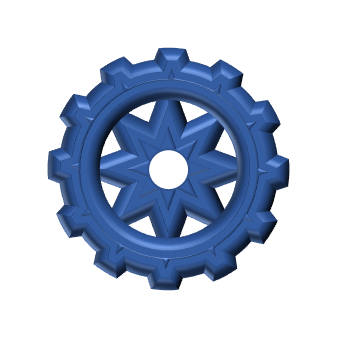 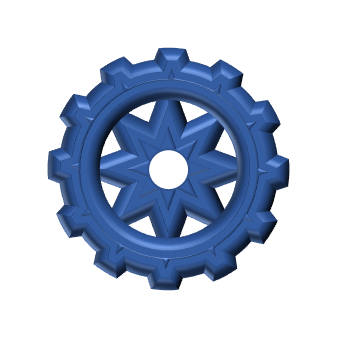 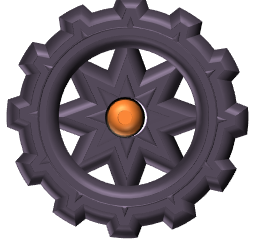 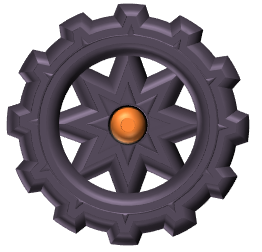 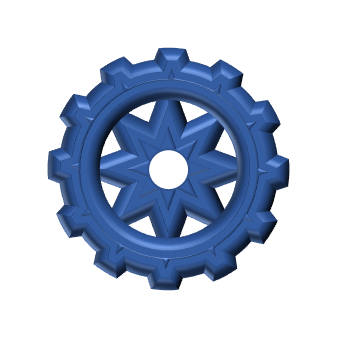 BACK
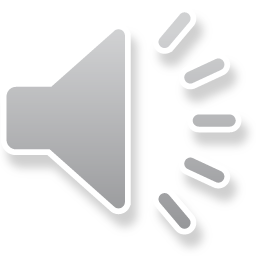 GAME 4
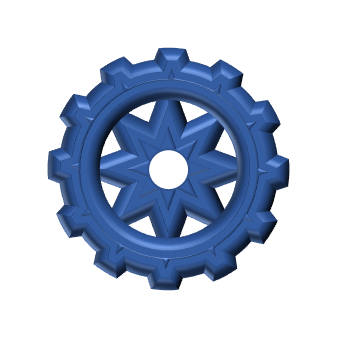 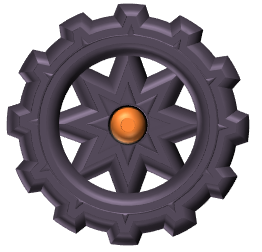 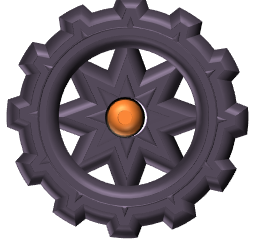 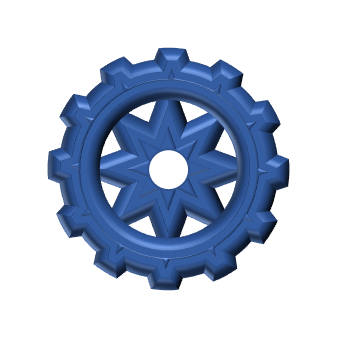 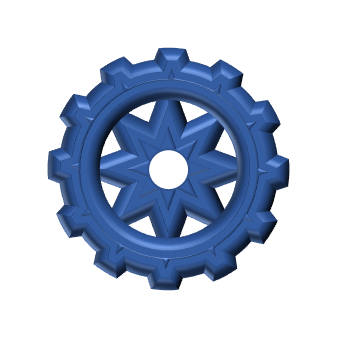 BACK
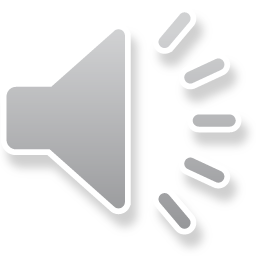 GAME 5
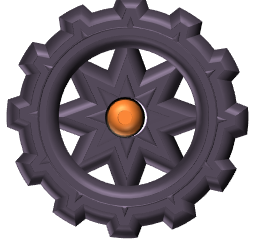 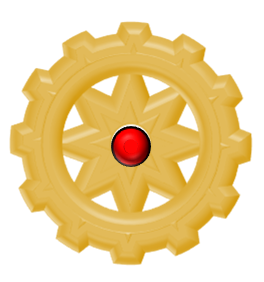 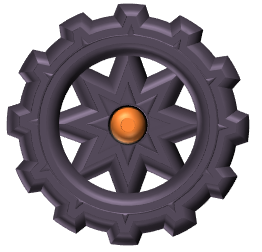 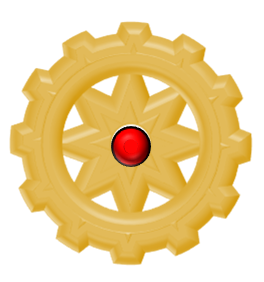 BACK
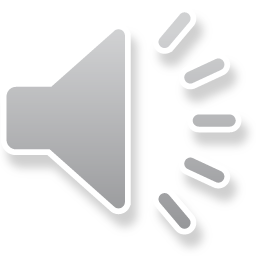 GAME 6
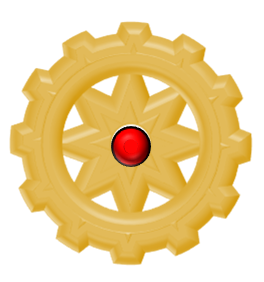 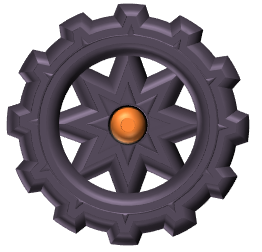 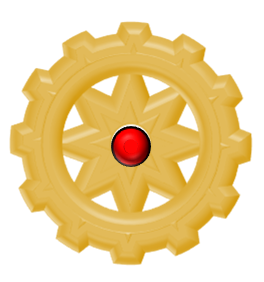 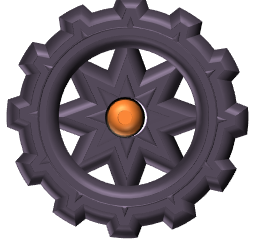 BACK
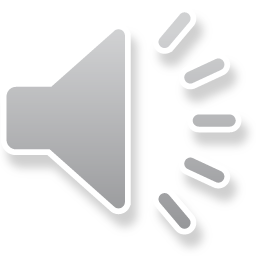 GAME 7
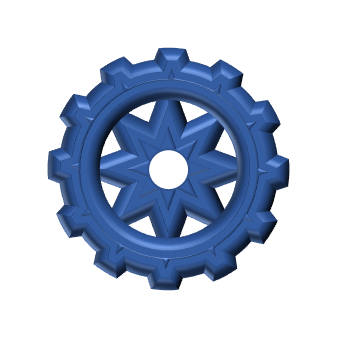 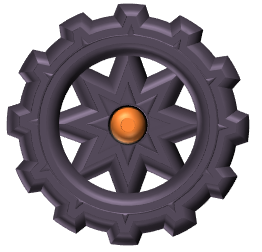 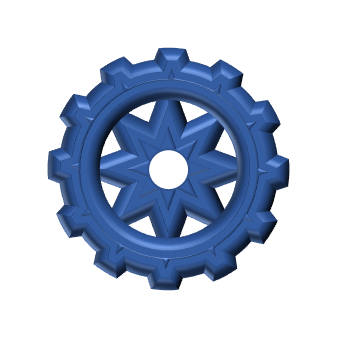 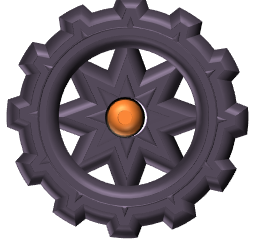 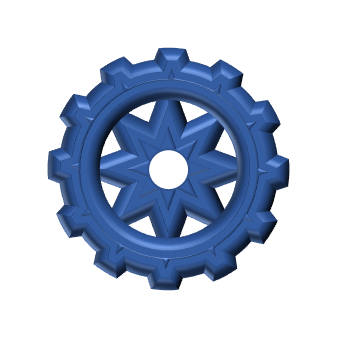 BACK
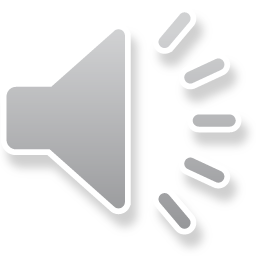 GAME 8
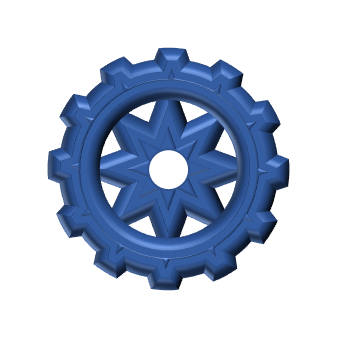 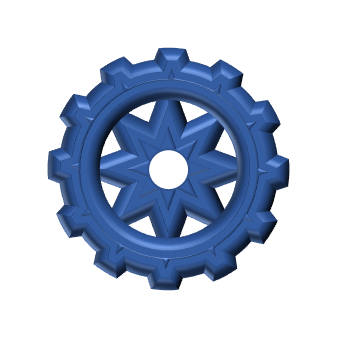 BACK
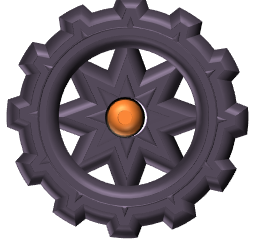 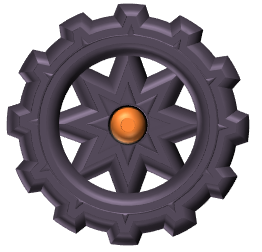 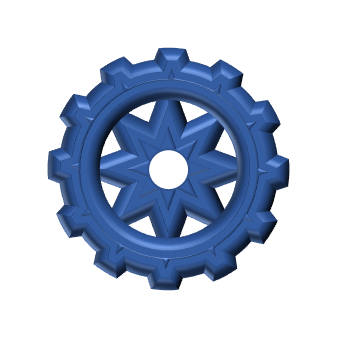 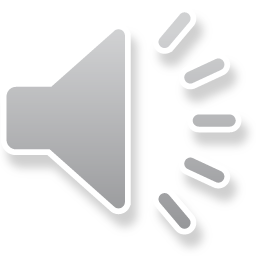